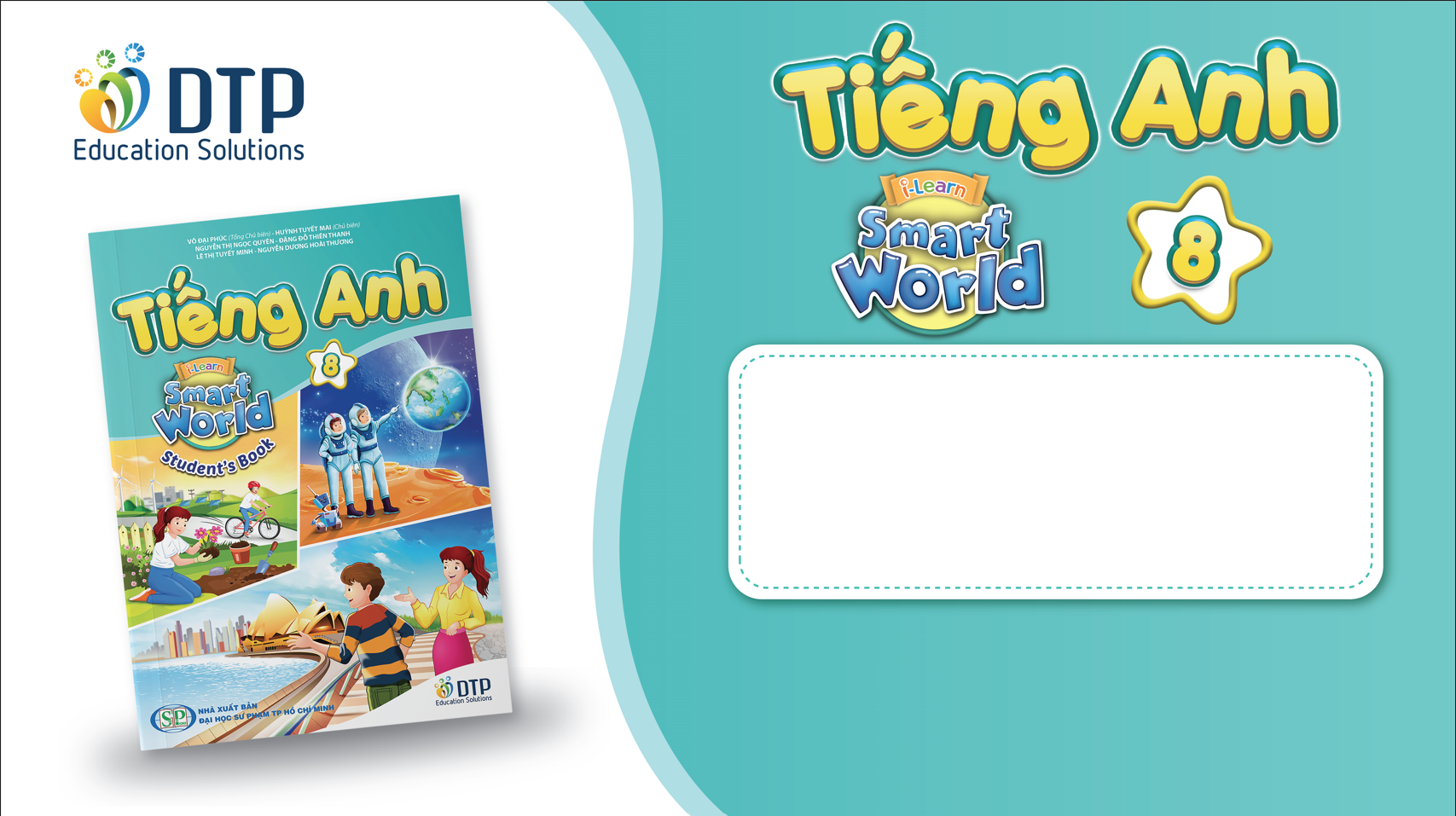 UNIT 4: DISASTERS
Lesson 2.2 – Grammar
pages 39 & 40
Lesson Outline
Warm-up
Vocabulary
Grammar
Practice
Consolidation
Wrap-up
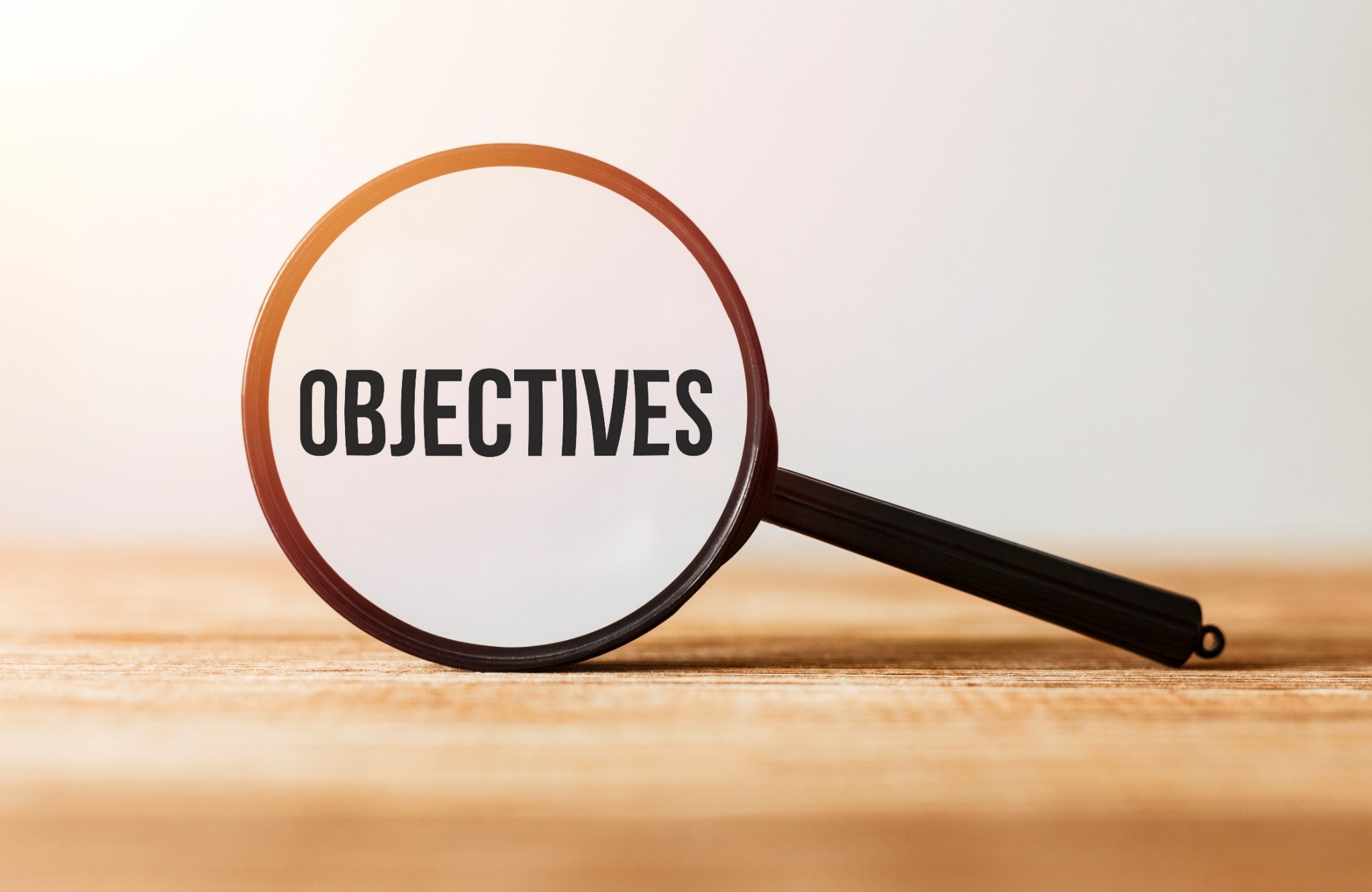 By the end of this lesson, students will be able to…

Practice and use Preposition of place and movements correctly
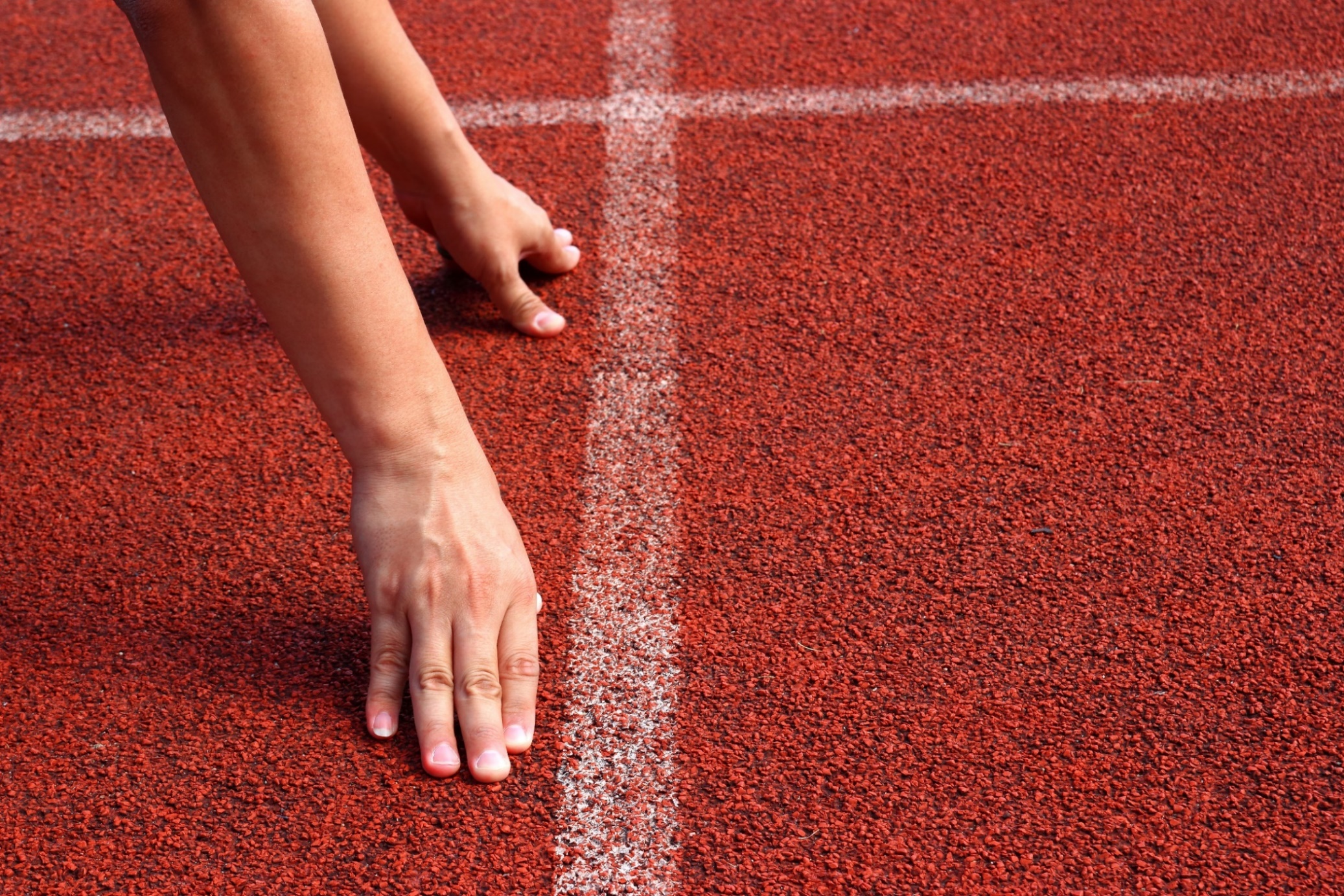 WARM UP
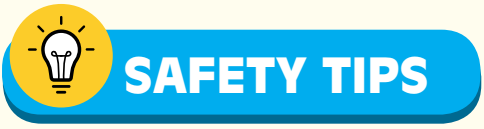 Look at the pictures. Complete the words about
BATTERIES
EMERGENCY SERVICES
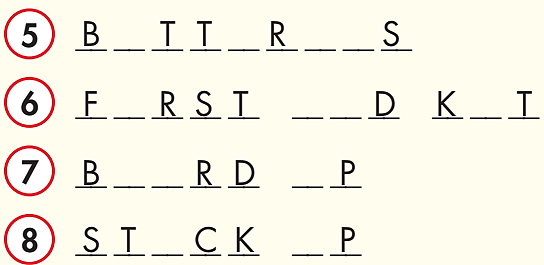 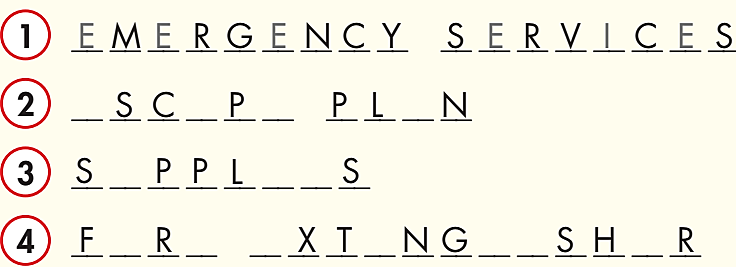 FIRST AID KIT
ESCAPE PLAN
SUPPLIES
BOARD UP
STOCK UP
FIRE EXTINGUISHER
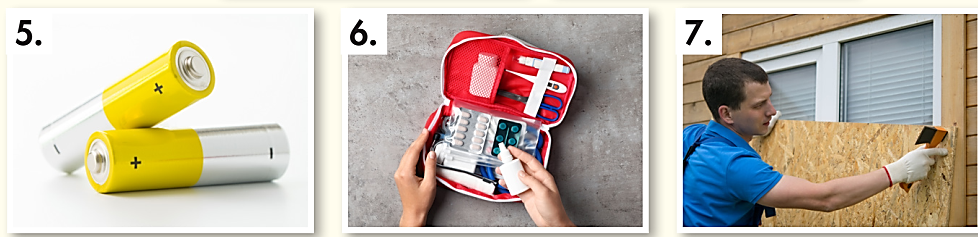 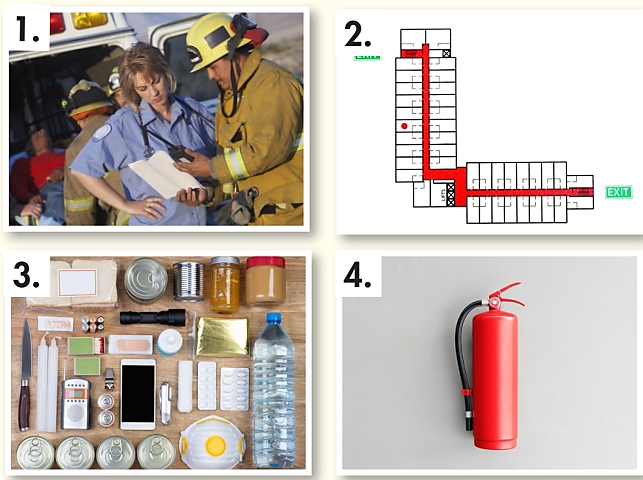 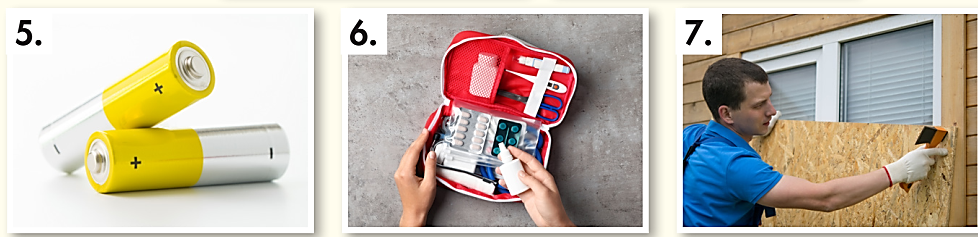 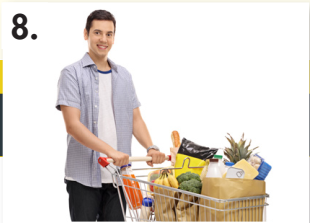 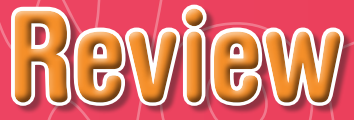 Listen and repeat.
board up (phr v) 	/bɔːrd ʌp/			bịt kín
escape plan (n)	/ɪˈskeɪp plæn/	 	sơ đồ thoát hiểm
fire extinguisher (n) /ˈfaɪər ɪkˌstɪŋɡwɪʃə/	bình cứu hỏa
first aid kit (n) 		/ˌfɜːrst ˈeɪd kɪt/		bộ sơ cứu
battery (n)			/ˈbætəri/ 			pin
supplies (n) 		/'səplaɪz/			nhu yếu phẩm
stock up (phr v)	/stɑːk ʌp/			dự trữ 
emergency services (n) /ɪˈmɜːrdʒənsi sɜːrvɪsɪz/ 	dịch vụ cấp cứu, cứu hộ
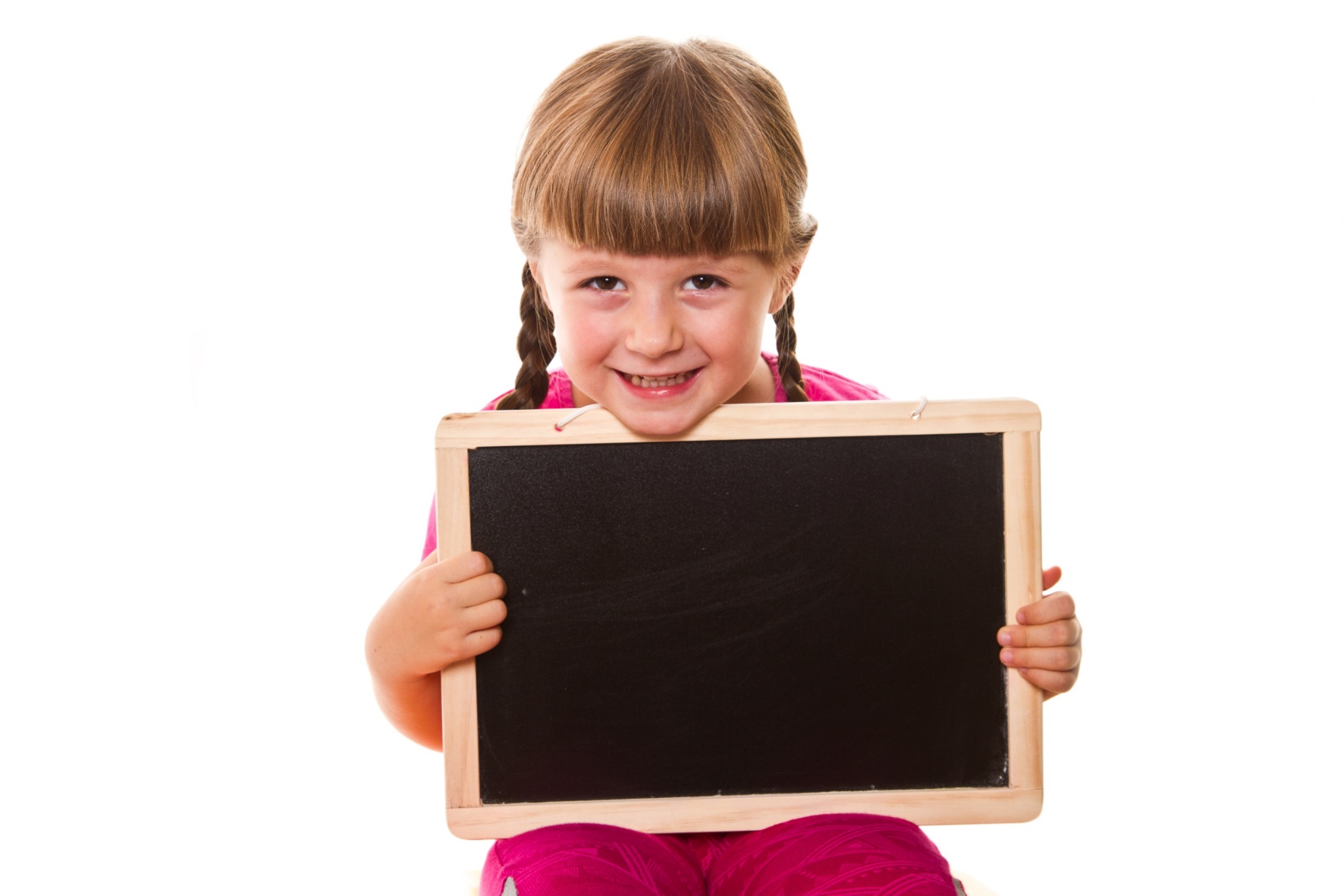 Grammar
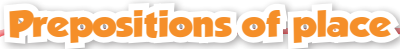 We can use Prepositions of place to show 
where something or someone is.
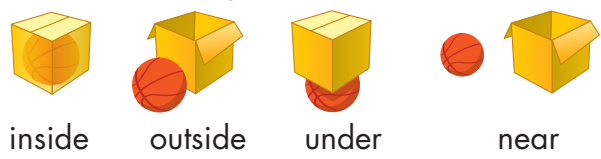 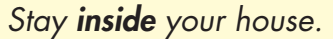 Note: 	
   - Use “inside” to describe the location of things in buildings or containers.
   - Do not use “inside” for things in outdoor locations like cities, parks, or beaches.
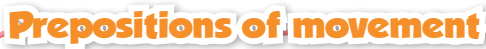 We can use Prepositions of movement to show movement from one place to another.
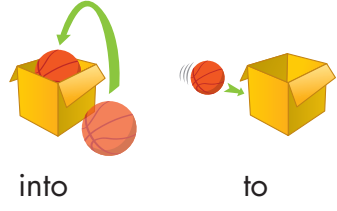 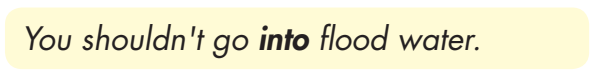 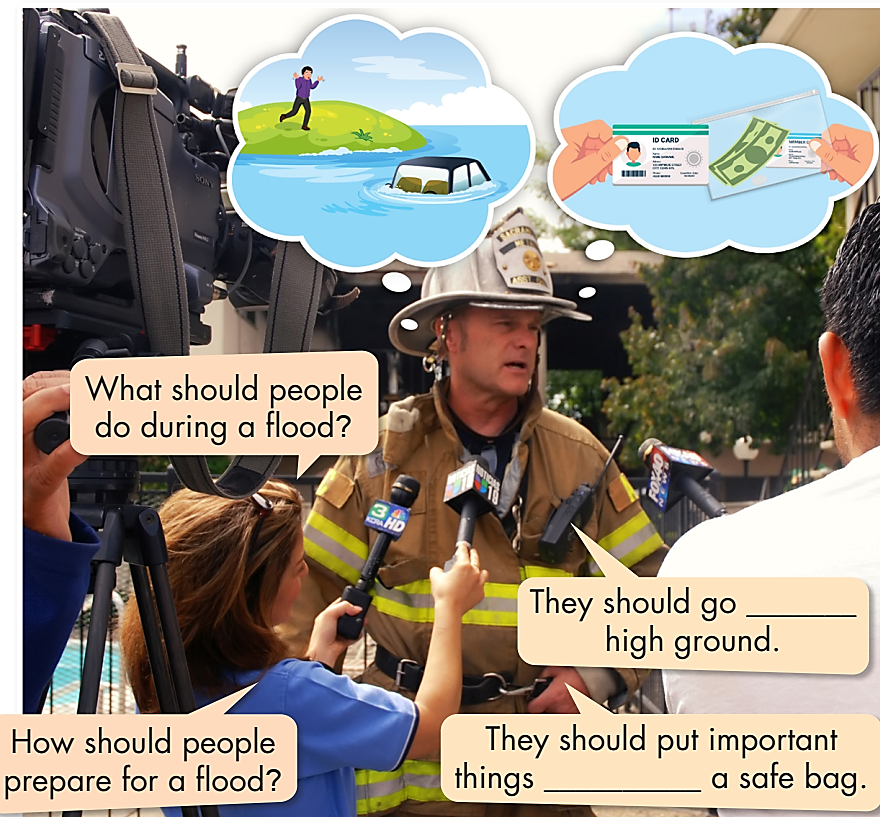 a. Read about prepositions of place and movement, then fill in the blanks.
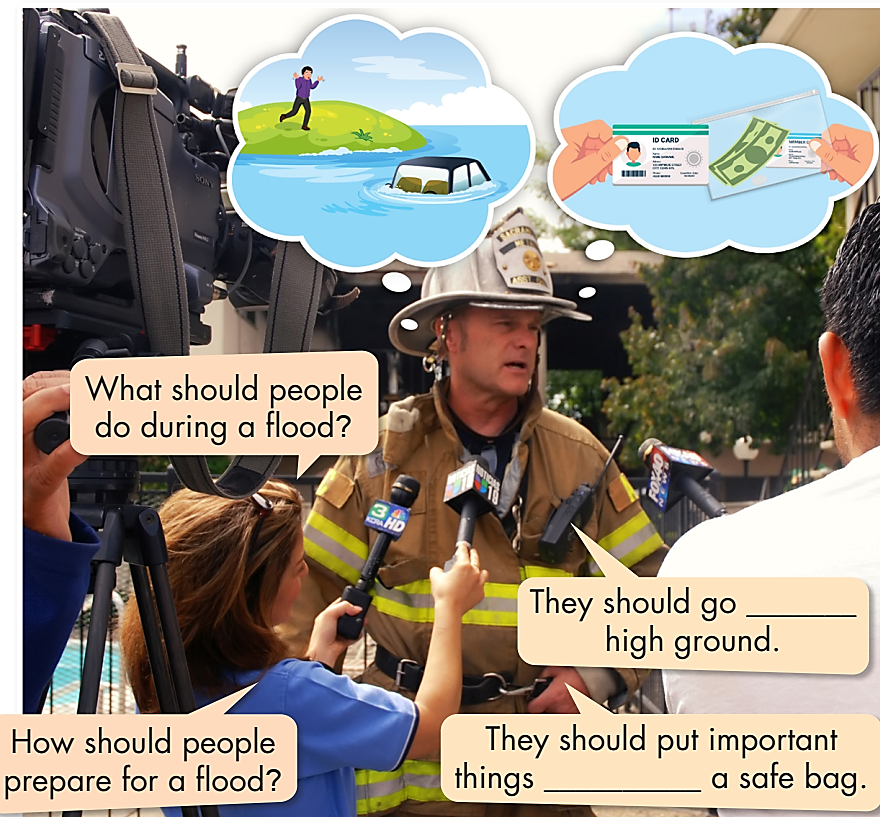 b. Listen and check your answers. Listen again and repeat.

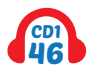 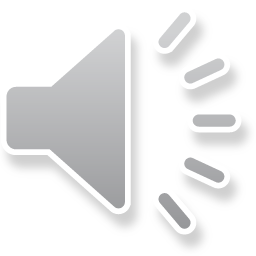 
to



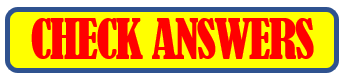 into
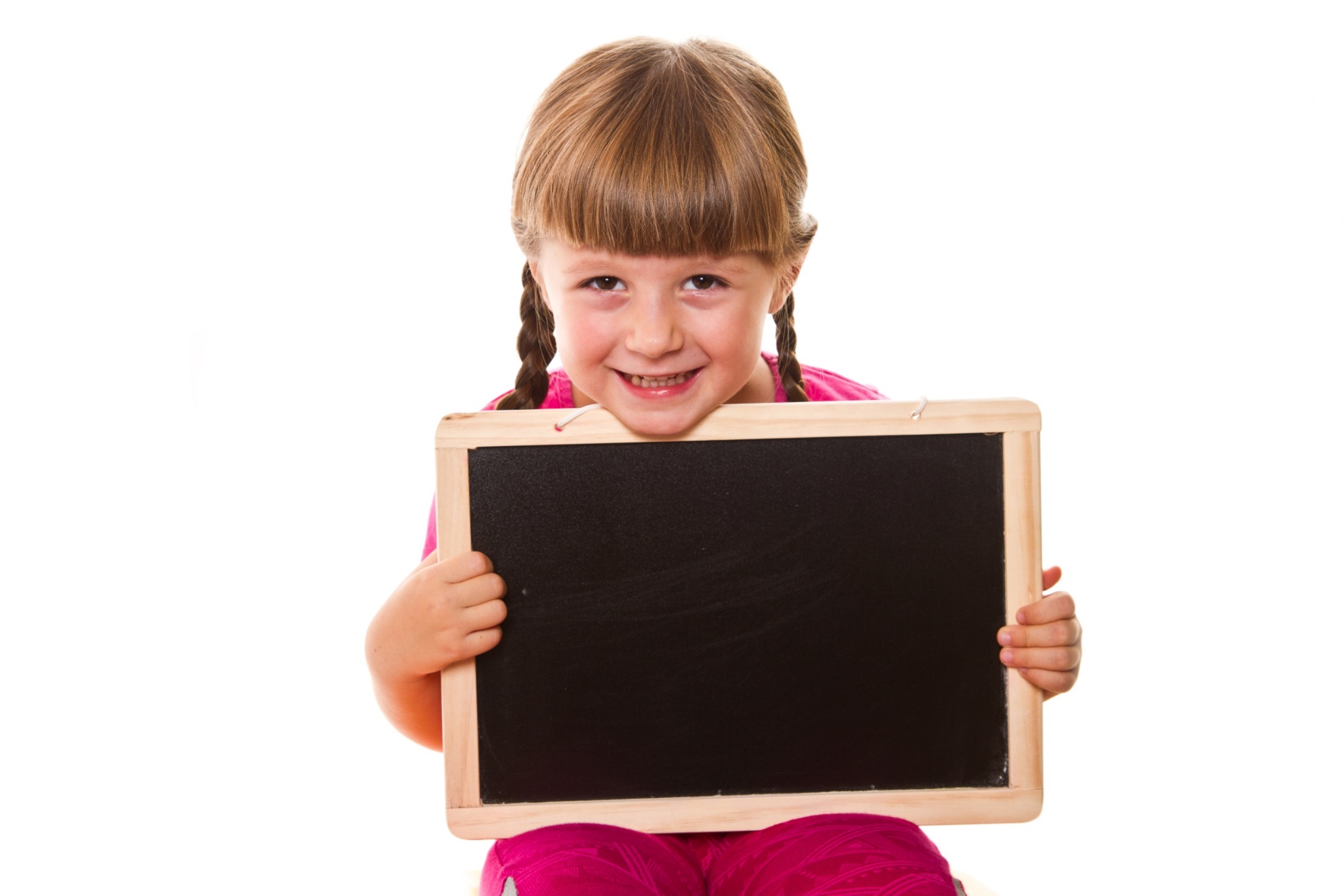 Practice
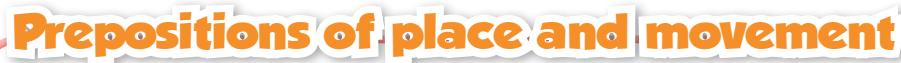 We can use Prepositions of place and movement before a noun or a noun phrase.
Read:
Keep a fire extinguisher in a safe place.Keep children and pets inside the house.You shouldn't go outside of your house.Keep your phone near you at all times.Get under a desk because something could fall on you.Move to higher ground.Don't drive or walk into flood water.
Keep a fire extinguisher in a safe place.
Keep children and pets inside the house.
You shouldn't go outside of your house.
Keep your phone near you at all times.
Get under a desk because something 							could fall on you.
Move to higher ground.
Don't drive or walk into flood water.
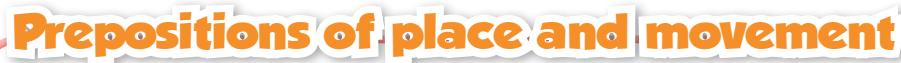 a. Read the sentences, then circle the correct words.
Stock up on supplies and stay inside/under your home.
In a flood, don't go outside/into the water.
Keep a phone near/to you and call emergency services if you are in danger.
If there's a tsunami, move into/to higher ground.
If there's an earthquake, get outside/under a table.
Board up doors and windows, and don't go near/outside of your house.
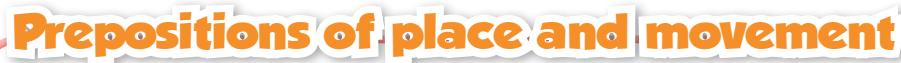 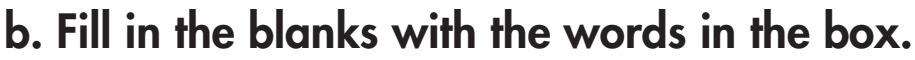 inside	to	near	outside	      in
Tips to Stay Safe in a Wildfire
Have an escape plan. If the fire comes close, leave your home and follow your escape plan (1) ______ a safe place.
Keep fire extinguishers and first aid kits (2) ______ a safe place.
Move wooden outdoor furniture (3) ______ your house, to the center of rooms and away from windows.
Keep a phone (4) ______ you and make sure your phone has enough battery.
Make sure your car has enough gas.
Stay inside your house during the fire. Close doors and windows to keep smoke (5) _______ of your house.
Listen to local news report. Leave if news reports tell you to leave.
to
in
inside
near
outside
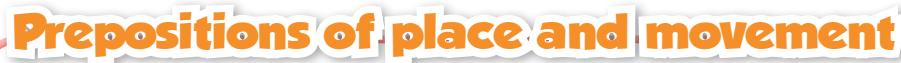 c. In pairs: Describe where things are in the classroom and where you can move classroom objects to.
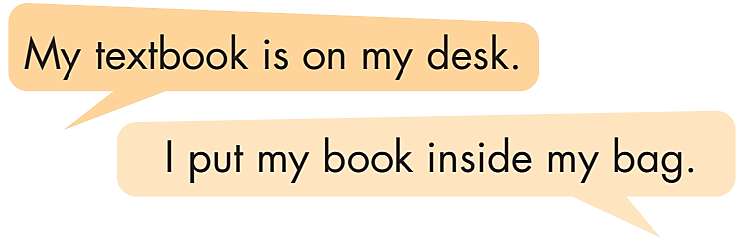 Draw lines to match the prepositions of place and movement to the pictures.
Extra Practice
WB, page 23
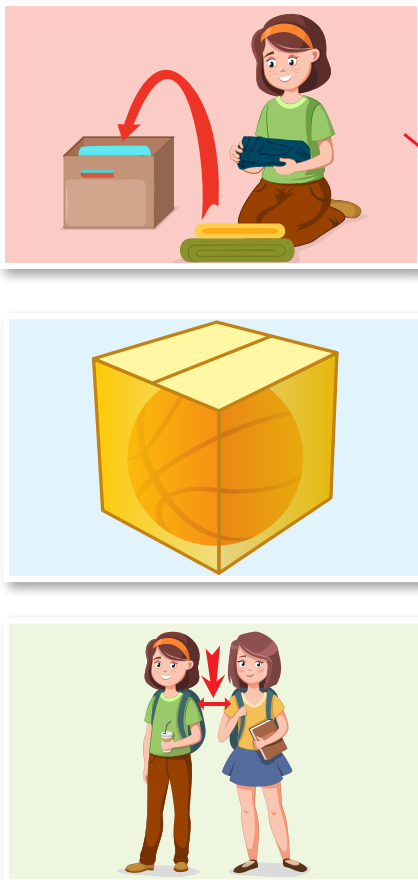 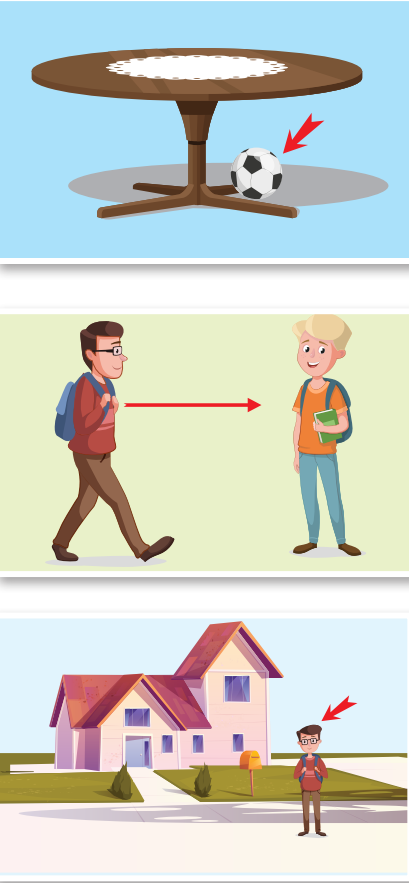 4.





5.





6.
1.





2.





3.
inside
to 
  near
  into
   under
 outside
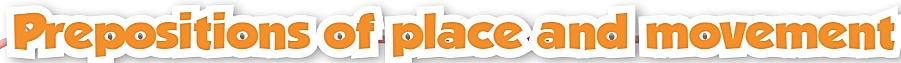 Extra Practice
NB, page 33
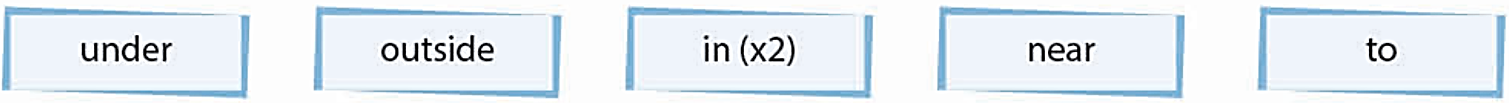 in
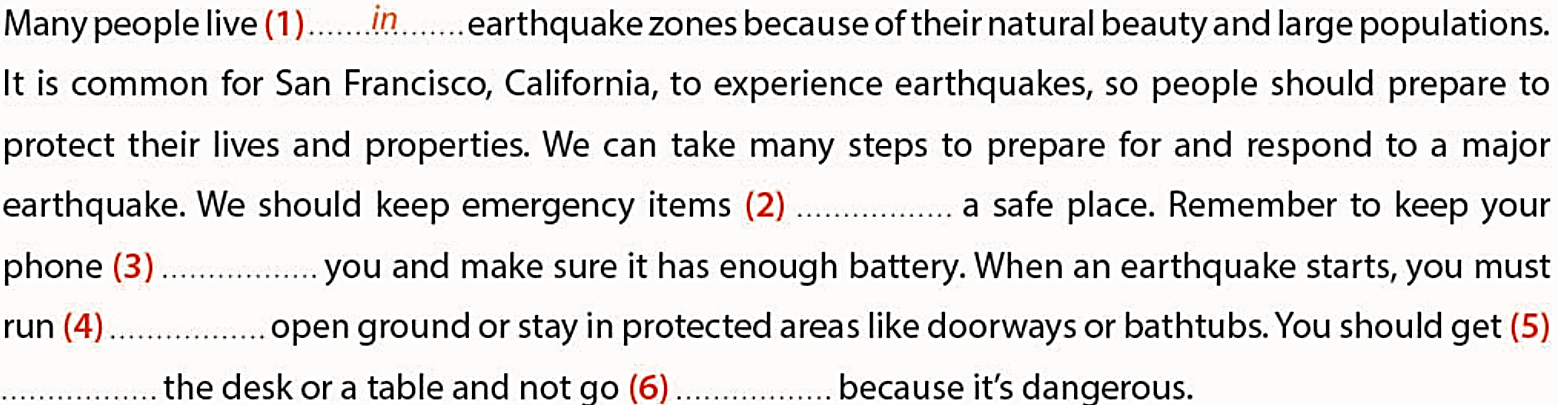 in
near
to
under
outside
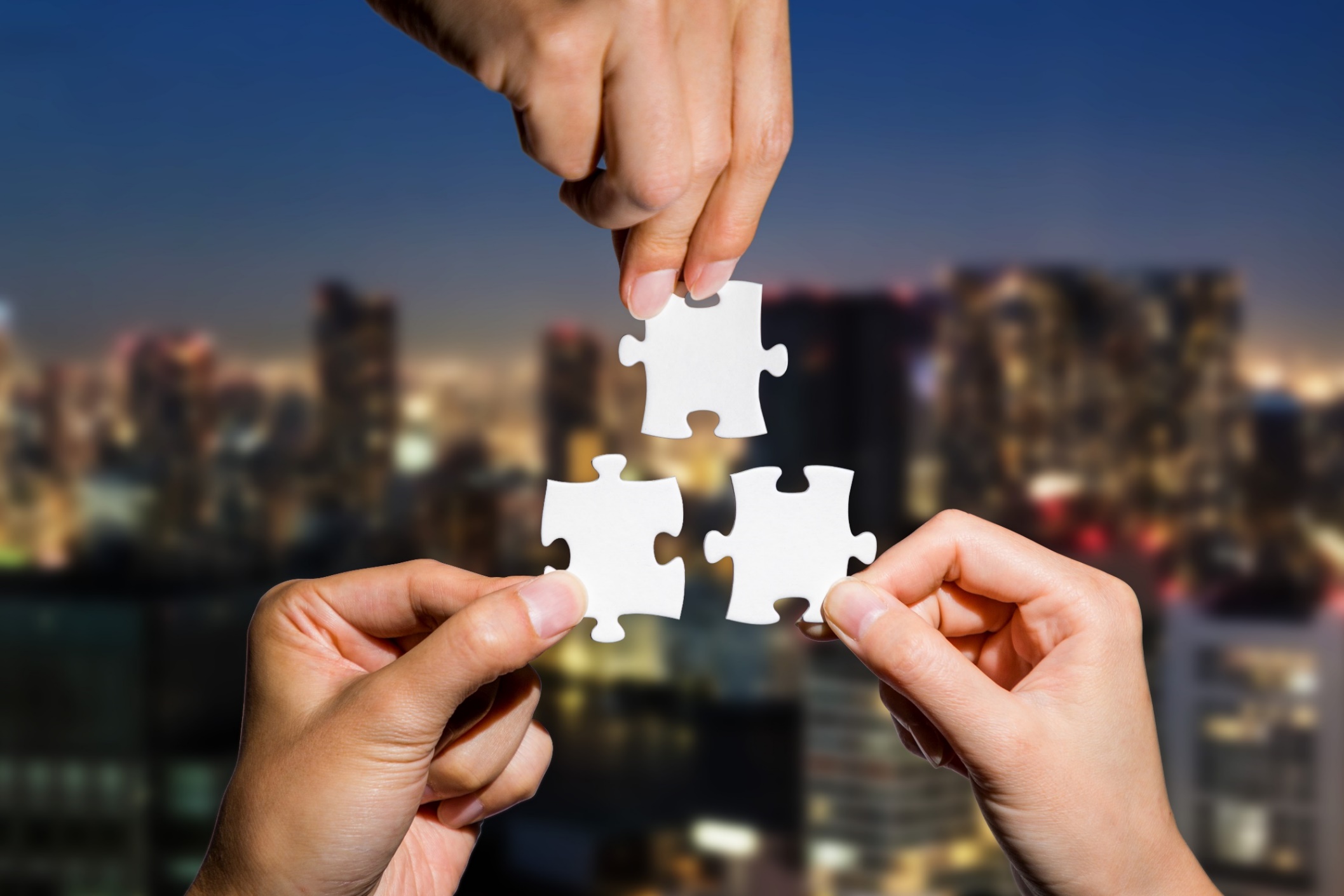 CONSOLIDATION
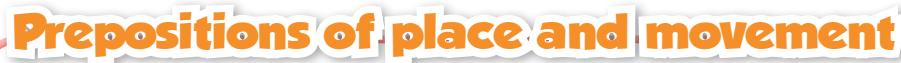 Complete each sentence with a preposition of place or movement:
Keep a fire extinguisher _______ a safe place.
Keep children and pets _______ the house.
You shouldn't go _______ of your house.
Keep your phone _______ you at all times.
Get _______ a desk because something could fall on you.
Move _______ higher ground.
Don't drive or walk _______ flood water.
in
inside
Keep your book closed!
outside
near
under
to
into
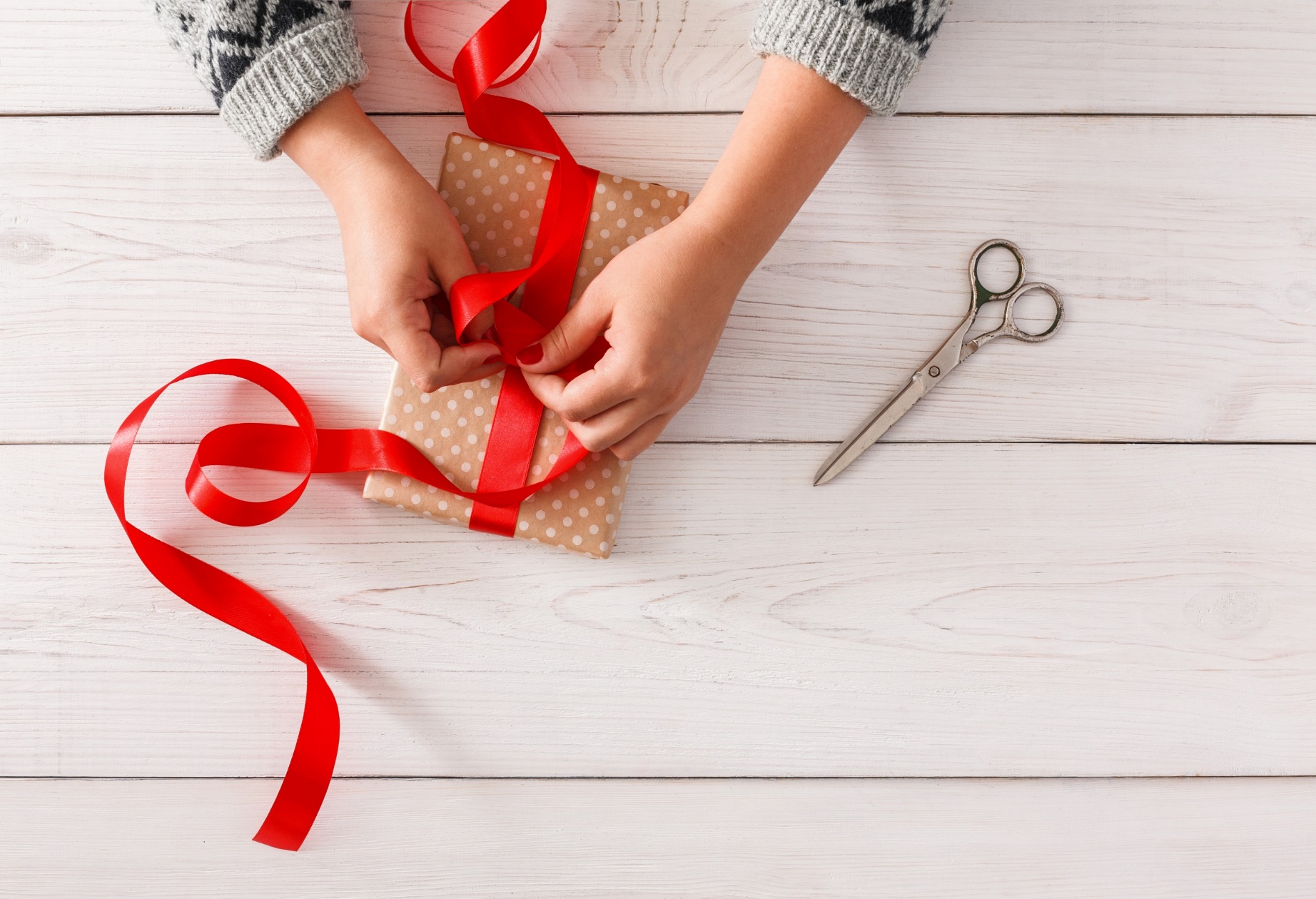 WRAP-UP
Today’s lesson
To practice and use Preposition of place and movements correctly
Homework
Review Prepositions of place and movement. 
Do the exercises on page 23 WB.
Do the exercises in Tiếng Anh 8 i-Learn Smart World Notebook on pages 33.
Prepare the next lesson (page 40-41, SB)
Play the consolidation games on www.eduhome.com.vn
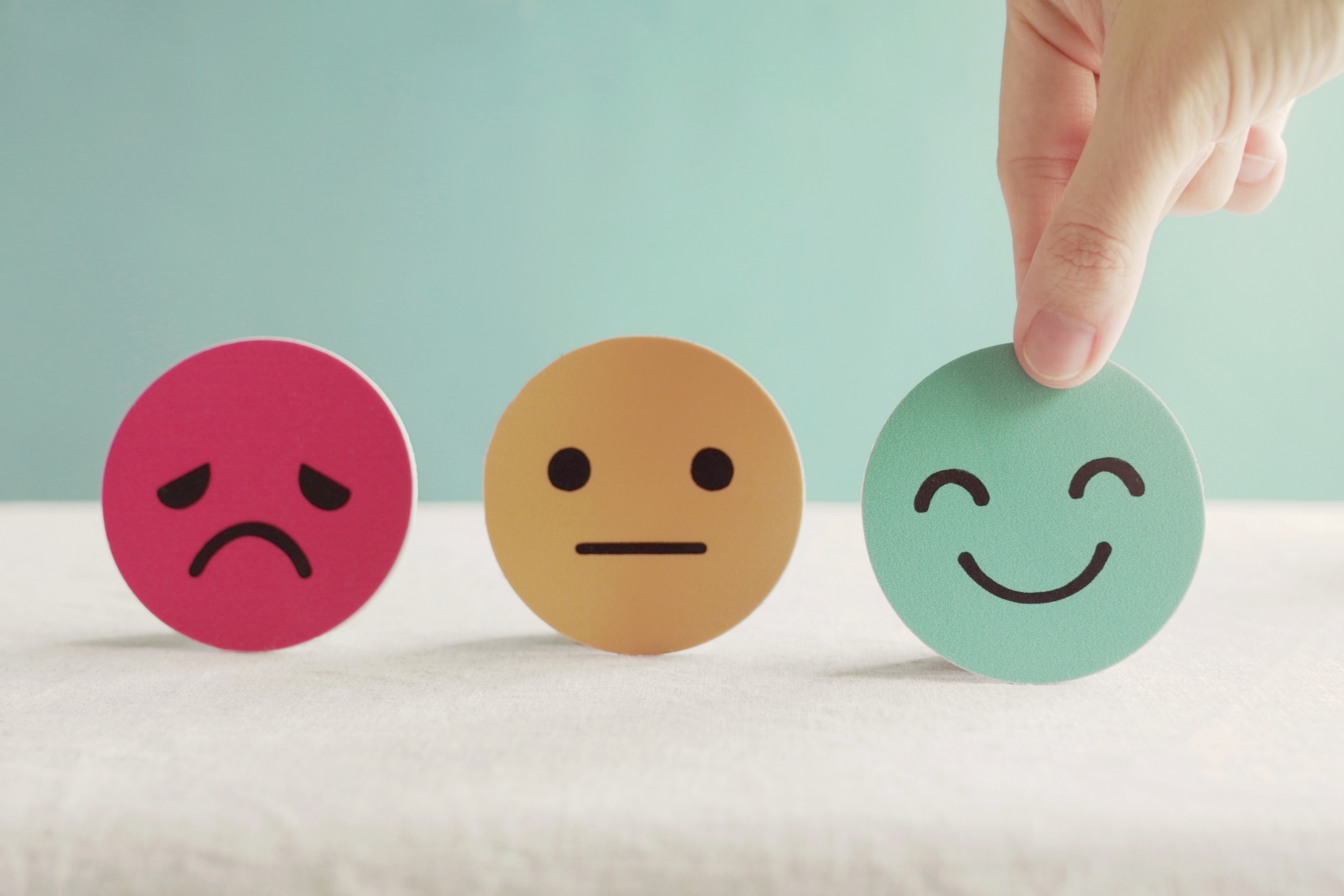 Lesson 3
Stay positive and have a nice day!